Year 9
Once you have finished the work on Too Much Punch For Judy you can work your way through these tasks for improvement in your subject and prizes for the best pieces of homework!
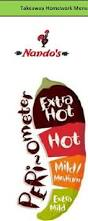